PARTICIPATIVNÍ VÝZKUM
Vymezení, pojmy, principy
2
POJEM „PARTICIPACE“
dobrovolný proces, jehož prostřednictvím lidé, včetně znevýhodněných (příjmově/majetkově, etnicky, vzděláním apod.)  ovlivňují nebo kontrolují rozhodnutí, která se jich týkají. 
podstatou participace je uplatnění hlasu,  volby, vlivu 
 četné definice participace – většina z nich ale pracuje s  pojmy „přispívání“, „ovlivňování“, „sdílení“  nebo „přerozdělování moci“  a „kontroly, zdrojů, výhod, znalostí a dovedností“ 
mezi odborníky z praxe a v odborné literatuře  -  hodně se  diskutuje o tom, zda je participace  prostředkem, nebo cílem, případně obojím
 pro účely  výzkumu - určité  konceptuální rozostření pojmů  „participativní“, „participovat“, „participant“, tzn., jsou různě vykládány  , což se projevuje v různých přístupech k participativnímu výzkumu, různých „designech“
3
CO TO JE PARTICIPATIVNÍ VÝZKUM
výzkumné paradigma, které má přemostit trhlinu mezi vědou a praxí
klíčové prvky: 
postoj profesionálních výzkumníků - rozhoduje o tom, kým a jak je celý výzkum konceptualizován a proveden - kdo má (pravo)moc ovlivňovat různé výzkumné fáze; kdo definuje výzkumný problém, kdo produkuje analýzy
participanti – aktéři výzkumu (spoluvýzkumníci), nikoliv objekty zkoumání;  
znalosti, vědění participantů – představují těžiště výzkumu + předpoklad, že jsou schopni sami analyzovat svoji vlastní situaci, navrhovat řešení
 společný proces tvorby poznatků - kromě samotné účasti spoluvýzkumníků na šetření zahrnuje participativní výzkum společnou práci na vytváření, případně šíření výzkumných poznatků a závěrů
4
PARTICIPATIVNÍ versus KONVENČNÍ VÝZKUM
Základní charakteristiky participativního výzkumu lze objasnit  také ve srovnání s tzv. konvenčním výzkumem :
„konvenční“ výzkum
participativní  výzkum
výzkumník v roli facilitátora výzkumu

vyrovnání váhy profesionálního výzkumníka a participantů (např. členů zkoumané komunity) 

kulturně založená evidence, evidence založená na praxi (practice-based evidence) 

iterativní, reflexivní, flexibilní, nepřizpůsobuje se předem stanovenému harmonogramu
pozice výzkumníka v čele výzkumu, řídí ho, určuje, co , kdy a jak se bude dělat 

 výzkumník vnímán jako expert na danou problematiku 

Zaměření na empiricky podložené poznání, data, testování hypotéz apod.; důraz na   validitu a  reliabilita   

předem víceméně naplánovaný, spíše lineární
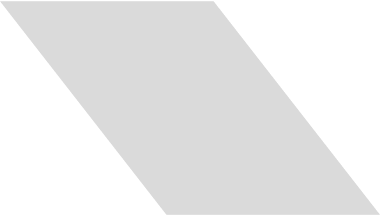 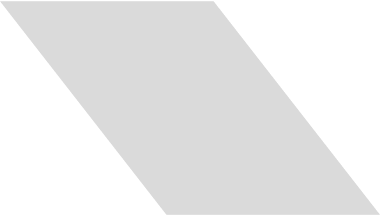 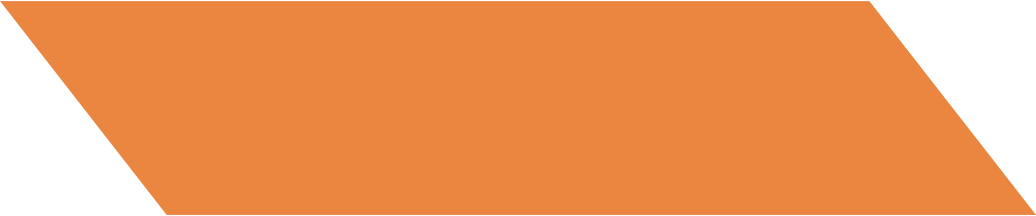 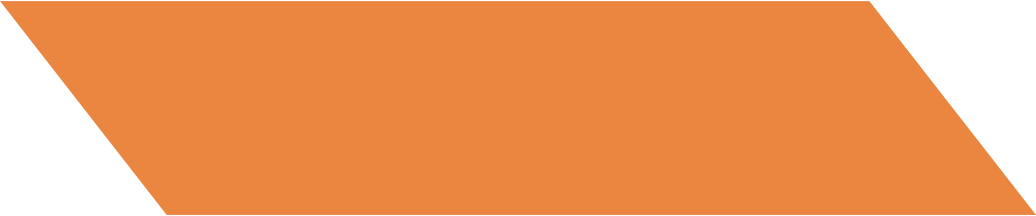 JE V PRAXI MOŽNÝ ČISTÝ TYP PARTICIPATIVNÍHO VÝZKUMU?
participativní a konvenční výzkum jako „ideální typy“ (ve weberovském smyslu- tedy spíše jako abstrakce, zdůrazňující určité soubory charakteristik, konstrukt, s nímž skutečnost porovnáváme ) – tzn. reprezentují určité přístupy, ale v čisté formě  je nemusíme často najít, zejm. participativní výzkum 
v  praxi oscilování mezi těmito póly -  často i v rámci jednoho  výzkumu se vztah mezi těmito dvěma přístupy mění 
také kolísání mezi vyšší a nižší participací v rámci různých fází výzkumu - např. od povrchní  (shallow) participace, kdy výzkumníci kontrolují celý proces, až po rozsáhlou participaci, do hloubky 
participativní výzkum je v optimálním případě na rovině kolegiálního úrovně participace – v praxi k tomu dochází velmi vzácně 
snaha o vyšší míru zapojení či zapojení více lidí může  narážet také na překážky na straně potenciálních participantů – např. chtěli by zapojit lidi na kolegiální  úrovni, ale ti nemají dostatek sebedůvěry nebo naopak hodně věří, že výzkumníci jsou ti, kdo jsou experti na daný problém + otázka taky, kolik lidí je takto zapojeno
Hlavní hlediska
určit, zda projekt splňuje základní kritérium pro to, aby mohl být označen jako participativní výzkum -   zodpovědět: 

  kdo a ve kterých fázích má kontrolu nad výzkumem 
ve kterých aktivitách spoluvýzkumníci (co-researches) mohou participovat 
zda mohou participanti v roli spoluvýzkumníků dělat nějaká rozhodnutí – zda jsou s lidmi pouze dělány rozhovory, zda mohou participovat na výzkumných rozhodnutích

pozor na problém předstírané participace, „jako“,  „pseudo-participation“ – např. kritika pseudoparticipace lidí s postižením, apod (viz dále „tokenism“)
7
PŘÍKLADY TYPŮ PARTICIPATIVNÍHO VÝZKUMU
Participativní výzkum - velmi široký termín,  zastřešuje  výzkumné přístupy, jejichž společným rysem je, že je pro ně důležité  provádět výzkum s těmi, kteří jsou obvykle předmětem výzkumu, ne na nich. Např: 
Action Research -  skupina  výzkumných přístupů, které kladou důraz na sociální změnu a transformaci, aktivní spolupráci prostřednictvím účasti výzkumníka a členů systému a opakující se cykly akce a reflexe při řešení praktických problémů.
Action Science - intervenční přístup používaný v rámci rozvoje organizace s cílem zlepšit procesy chování a efektivitu organizace, podpořit učení a vytvořit mezilidské, skupinové či organizační  změny
Appreciative Inquiry - přístup vycházející z potenciálu jednotlivců, komunit a organizací, který přímo zapojuje zúčastněné strany do pozitivní sociální změny na základě toho, co již funguje, spíše než na aby se zaměřoval na řešení problémů 
Collaborative Change Research, Evaluation, and Design - souhrnný termín označující participativní přístupy využívané výzkumníky, kteří propojují výzkum a praxi v zájmu dosažení  pozitivní sociální změny.
Community-Based Participatory Research (CBPR) - výzkum (často zaměřený na otázky související se zdravím)  který rovnocenně zapojuje všechny partnery, včetně výzkumných pracovníků a členů komunity, do všech fází výzkumného procesu, od návrhu studie až po šíření jejích výstupů a poznatků. 
Participatory Evaluation - přístup, který v určité fázi procesu hodnocení programu nebo služby sdílí rozhodování se zúčastněnými stranami.
Pragmatic Action Research – cyklické rozvíjení  akčního výzkumu a společného hodnocení, jehož cílem je posílit společné učení se účastníků s konečným cílem vyřešit problémy
8
V PARTICIPATIVNÍM VÝZKUMU -  DICHOTOMIE , DVA PROUDY:
odborná komunita – členové odborné komunity (např. sociálních pracovníků jako participanti – řada výzkumů, na nichž spolupracují  akademičtí výzkumníci a odborníci z praxe -  odborníci z praxe se buď podílejí na výzkumu, nebo jsou zapojeni do nebo jej provádějí sami s podporou profesionálních výzkumníků
Mezi prototypy tohoto druhu výzkumu v anglicky mluvících zemích patří např. participativní akční výzkum, kooperativní šetření a participativní evaluace, který se zaměřuje na spolupráci s veřejností. hodnocení; v německy mluvících zemích je to akční výzkum  a výzkum praxe (practice research) 	
marginalizovaná/znevýhodněná komunita či komunita uživatelů služeb apod. – tzn.,  participativní výzkum je prováděn přímo s dotčenými osobami, kterých se týká konkrétní problém, situace
ve většině případů  jsou těmito spoluvýzkumníky skupiny, jejichž názory, zkušenosti, vědění,  jsou zřídkakdy zjišťovány a jejich hlasy nejsou  slyšet, tzn.,  obvykle mají málo příležitostí  formulovat, zdůvodnit a prosadit své zájmy
9
STUPEŇ PARTICIPACE
participace není dichotomické rozlišení ano/ne -  spíše jako kontinuum sahající od výzkumu řízeného akademickou sférou až po rovné sdílené rozhodování mezi akademickými a dalšími partnery;  realizována v různé míře a formách, např.: 
smluvní (contractual) – lidé jsou nasmlouvání, jsou s nimi uzavřeny smlouvy na účast ve výzkumných  šetřeních apod. 
poradní/konzultační (consultative) – lidé jsou dotazování na své názory, probíhají s nimi porady, které se týkají např. opatření navrhovaných na základě výzkumu apod. 
spolupracující (collaborative) – výzkumníci spolu s lidmi z dané komunity (či jinými participanty)  kooperují  na různých výzkumných fázích, může jít i o navržení designu projektu, projekt je iniciován a řízen výzkumníky 
kolegiální (collegiate) – výzkumníci s participanty  k jako kolegové, s tím, že každý do výzkumného projektu vnáší jiné dovednosti, součástí řešení výzkumného projektu je vzájemné učení , a participující lidé  mají nad procesem celého výzkumu určitou kontrolu
ÚROVNĚ PARTICIPACE  dle Vaughn, Jacquez (2020)
10
K jednotlivým úrovním:
11
"informovat"  -  tato úroveň obvykle spojena spíše s tradičním (konvenčním) výzkumem – ale může být pojata „participativněji“ – zejm. pokud je aktivní zájem ze strany zkoumané skupiny/komunity, která žádá o informace k danému tématu
 „konzultovat“ -  výzkumníci žádají o různé vstupy ze strany zkoumané skupiny, komunity , v rámci interakcí zaměřených na získání těchto vstupů – např. zpětných vazeb, námětů, vlastních dílčích interpretací apod., výzkumníci pracovníci toto zohledňují v dalších průběhu výzkumu; často se toto realizuje prostřednictvím tzv.  fokusních  skupin  
„zapojit“ – poradní/pracovní  sbory/panely apod., které obvykle fungují v průběhu celého  celého výzkumného procesu, interakce s výzkumníky, výzkumem, zpětné vazby + vliv na výzkum, jeho průběh. 
"spolupracovat" - sdílené rozhodování a spolu vedení výzkumu; spoluřešitelé výzkumného projektu jsou  členové dané skupiny či komunity, které se projekt týká, členové komunity jsou v pozici neakademických spoluvýzkumníků. 
 "zmocnit" -  výzkum veden komunitou, členy komunity, rozhodování o výzkumu, cílech, metodách  na straně členů komunity (odpovídá spíše emancipačnímu výzkumu);  volba výzkumných metod, nástrojů a procesů, které toto umožňují.
PYRAMIDA PARTICIPACE (Flanagan, 2020:1084) a  varování před předstíraným zapojením (pseudoparticipace)
K jednotlivým stupňům pyramidy
Formulovány specificky s ohledem na zapojování  uživatelů služeb sociální práce či sociálních služeb do výzkumu,   dle míry SKUTEČNÉ participace: 
úrovně, kdy se o participaci nejedná: 
(uživatel jako)  respondent -  nejedná se  ani o pokus či snahu o zdání  participace; k uživatelům služeb  přistupováno jako k  pasivním respondentům – dle výzkumného plánu, interpretace dat v intencích  výzkumníka 
tokenismus     
- jen symbolické zapojení, „gesto“, aby se předešlo kritice  či  vytvořilo se zdání  účasti
- tlak na (povinné) začlenění uživatelů služeb do výzkumu vedl k riziku symbolického začlenění, ať už úmyslně, nebo neúmyslně – ve skutečnosti jejich hlas v tomto procesu není  brán v potaz  
- různých příčin, včetně nezvládnutí přípravy výzkumu (např. uživatelé služeb, ačkoli byli pozváni, vyloučeni z důvodu nedostatečného přizpůsobení výzkumu, např. nevhodného času nebo místa konání, nedostatečné podpory nebo nezapočítání souvisejících nákladů) 
 konzultace 
 - výzkumníci  mohou zapojit uživatele  do konzultací, třeba v rámci poradního výboru, a tyto podněty se mohou nechat ovlivňovat, ale ne je nutně přijmout
 - typ účasti někdy popsaný jako  „ukonejšení“ , tzn.   jakási „pacifikace“ smířlivými či vstřícnými gesty - vyšší úroveň tokenismu 
-  uživatel může  radit,  výzkumníci mají právo rozhodovat -   udržuje se  status quo výzkumného procesu shora dolů
úrovně, kdy se o participaci jedná: 
přispívání
 - výzkumníci dělají víc než jen to, že se ptají na názory uživatelů služeb,   aktivně  je zapojují do výzkumného procesu 
- avšak stále neúplná  participace,   zapojení  do některých, ale ne všech fázích výzkumu,   např. uživatel služby může být zapojen do na formulace problému, ale  ne do  interpretaci výsledků
 -  rozhodovací pravomoci nejsou  sdíleny,  výzkumníci si ponechávají kontrolu nad celým procesem, uživatelům služeb přenechávají pouze omezenou moc
spolupráce 
- komplexnější zapojení, od poradního výboru, formulování výzkumných otázek, volba výzkumných nástrojů, náboru účastníků, analýzy dat, sepsání zprávy,  šíření výsledků výzkumu zjištění.
- spolupráce nemusí nutně zahrnovat zapojení do všech aspektů výzkumu,  otázka, "jak moc zapojení je dostatečné
-  někdy rozlišení mezi dvěma typy - partnerství  a spolupráce – partnerství jako  formální vztah s právy a povinnostmi; spolupráce se týká spíše lidí, kteří neformálně dohodnou na společné práci. 
kontrola uživateli
          -  na pomezí participativního výzkumu a emancipačního výzkumu; považováno za nejrozvinutější projev zapojení  uživatelů zůstává z velké části na okraji výzkumu a jeho financování 
         -  kontrola nad výzkumem  na straně uživatelů – jsou  iniciátorem studie, určují zaměření výzkumu, jeho průběh, interpretaci zjištění, závěry a šíření výsledků
         - neznamená to, že by se že uživatelé služeb se nutně ujmou každé části výzkumného procesu - mohou v různých fázích pověřit dodavatele, ale budou mít kontrolu nad každou fází výzkumu
15
KDO MOHOU BÝT PARTICIPANTI
„participací“ se někdy  rozumí zapojení jakýchkoli skupin lidí, kteří nejsou profesionálními výzkumníky. V důsledku toho pojem "participativní výzkum" nemusí mít jasné kontury.
 záleží na   předmětu výzkumu 
 zájem a schopnosti různých skupin   přispět k participativnímu výzkumu a také význam jejich účasti  bude záviset na daném tématu.
 dále bude toho záleží i na (geografickém) rozsahu, rozpočtu a načasování projektu bude (rozhodování o počtu a projektu) 
participovat mohou různí „stakeholdeři“, např.: 
občané, veřejnost , často příslušníci vyloučené či nějak znevýhodněné skupiny
přímí uživatelé služeb, kteří se aktivně využívají službu ve stejnou dobu, kdy probíhá výzkum, nebo ti,  službu využívali v minulosti + např. i nepřímí uživatele služeb,  kteří mají zkušenosti s podobnou službou jinde 
nevládní neziskové organizace 
jiné zájmové skupiny 
tvůrci politik (policy makers),  kteří mohou brát v potaz výstupy projektu
odborníci z různých oblastí  (odborníci z praxe, akademici, apod.)
HLAVNÍ PŘÍNOSY PARTICIPATIVNÍHO VÝZKUMU
16
potenciál přetavit vědecké poznatky do vývoje a rozšiřování efektivních intervencí; šance navrhnout realizovatelná doporučení, neboť jsou brány v úvahu priority, hlediska, procesy relevantní pro danou komunitu, jíž se problém týká 
zvyšování dosahu poznatků a jejich převedení do praxe, propojení vědy a politik s ohledem na kontextuální podmínky , hodnoty
demokratizace poznatků,  přístup k poznatkům otevřen všem, srozumitelnost předávání, využívání poznatků ku prospěchu všech
 vyrovnání moci  partnerů výzkumu, tj. akademiků a příslušníků dané komunity, vzájemné učení
skutečné partnerství a  dlouhodobé závazky plynoucí z partnerství
umožňuje spoluvýzkumníkům kognitivně odstoupit od své  známé  rutiny, způsobu života  či  nastavení mocenských vztahů a zpochybňovat + přehodnotit zavedené interpretace situací a strategií
PŘÍNOSY PARTICIPACE PRO PARICIPANTY
17
lidé, kterých se daný problém týká,  vědí, co pro ně funguje či nefunguje, výzkumníci se od nich mohou (po)učit 
 lidé participující ve výzkumu do něj  investují své  zdroje (většinou čas, úsilí, vlastní energii,  výjimečně i peníze apod. ) -  mohou být motivovanější, aby výzkum k něčemu vedl, přinesl výsledky  
participanti   si mohou v průběhu účasti na výzkumu  osvojit dovednosti, znalosti a zkušenosti, které  jim pomohou v jejich budoucí aktivitě, rozvoji komunity, prosazování svých práv a zájmů apod.
18
POZOR!  
To ale neznamená, že participativní výzkum je automaticky lepší volbou než některý typ konvenčního výzkumu

A to ani ve výzkumu v sociální práci, s níž je  obecně vzato je participativní výzkum velmi dobře slučitelný
19
TEDY: možnost využití participativního výzkumu v každém konkrétním případě, záměru je třeba kriticky zhodnotit
 často podcenění rizik + nerealistická očekávání; je třeba  zejm.:  
posoudit možnosti, zkušenosti  i odhodlání výzkumníků -   vysoké nároky na  na čas, trpělivost, dovednosti výzkumníků,  komunikační schopnosti, zběhlost v řešení  konfliktů, ochotu  přizpůsobit se spoluvýzkumníkům
 zvážit připravenost profesionálních výzkumníků vzdát se vůdčí role ve výzkumu;              často prožíváno jako nepříjemné  či vzhledem k parametrům projektu obtížné  (riziko předstírání participativnosti)  
akceptovat, že participativní výzkum může být únavný, pomalý,  frustrující z hlediska výstupů - jejich nepředvídatelnosti,  nemožnosti průběh  plánovat, výstupy garantovat – závislé mj. na ochotě členů komunity participovat, jejich vytrvalosti – míra jejich zapojení může být nestálá, výzkum může drhnout;
počítat se tím, že participanti  mohou být výzkumem rozčarováni, přestane je zajímat, zcela ukončí účast 
vyhodnotit rizika - participativní  přístup může být v krajním případě i nebezpečný (pro profesionální výzkumníky, participanty)
20
SOCIÁLNÍ PRÁCE A PARTICIPATIVNÍ PŘÍSTUP
Participativní, zejm. participativní akční výzkum (PAR):
vzrůstající popularita a často brán jako synonymum pokročilé výzkumné praxe ve výzkumu sociální práce 
 nahlížen jako konzistentní se závazkem sociálních pracovníků usilovat o  sociální spravedlnosti – sociální práce čelí strukturálním příčinám sociální nespravedlností; PAR  představuje   příslib  propojení místních akcí s rozsáhlou  sociální změnou.
potenciál  pomoci marginalizovaným skupinám získat sebevědomí a přispět k posílení  komunity (uschopňování komunit)
respekt a uznání místních znalostí a sensitivita vůči  ke specifickým podmínkám a kontextu dané oblasti.
VE VÝZKUMU V SOCIÁLNÍ PRÁCI  – VÝVOJ K ZAPOJENÍ „UŽIVATELŮ“
21
často se mluví o zapojení „uživatelů služeb“ (service users) – ve výzkumu sociální práce je samozřejmě rozsah participantů širší – uživatelé služeb jsou část chápání jako uživatelé sociálních služeb, ale patří tam i uživatelé služeb sociální práce (klienti sociální práce) 
historicky – od 60. 20. století – rozvoj  zájmu o  participaci veřejnosti, vývoj komunit, nová sociálních hnutí  
zájem veřejnost na politice  souvisí s občanskými právy,  iniciativami  spojenými  s komunitním rozvojem, tématy , která se vztahují k problematice zdravotního postižení, duševního zdraví, věku, zkušeností s péčí  
zrychlení zapojení uživatelů služeb do politiky i praxe  v 80. a 90. letech 20. století -  vznik  nové rétoriky "zapojení uživatelů", "partnerství" a "zplnomocnění
 rostoucí  důraz na to,  že uživatelé služeb jsou ústředními zúčastněnými stranami  a měli by být zapojeni do rozhodování, která se týkají služeb
  ve výzkumném procesu -  jedná se o relativně nový fenomén, paradigmatický posun k uživatelům služeb jako spoluvýzkumníkům – ale  navzdory shodě o přínosech participativního výzkumu v sociální práci, ještě není plně etablován 
Pozor – participativní výzkum v sociální práci se netýká jen klientů sociální práce či  uživatelů služeb,  ale i sociálně vyloučených komunit, marginalizovaných či jinak znevýhodněných skupin apod.
22
Základní atributy participativního výzkumu  jsou v souladu s progresivními přístupy v  sociální práci 
„partizánský“ výzkum -  může vést  ke konfrontaci s mocnými - prvotní  příčiny útlaku spočívají v makrosociálních strukturách,  skutečné změny lze dosáhnout pouze prostřednictvím transformace společenského řádu, a tedy že participativní výzkum (zejm. PAR)  musí přispět ke změně na této úrovni, „antiopresivní“ přístup v sociální práci  
předpokládá  navrácení moci a využívání poznatků i marginalizovaným skupinám/komunitám 
přispívá  vytvoření přesnější, kritičtější reflexe sociální reality a  k osvobození lidského potenciálu a k mobilizaci lidských zdrojů lidských zdrojů k řešení problémů
prosazuje radikálně rovnostářský vztah mezi výzkumníkem a účastníky (spoluvýzkumníky)  -   egalitářství vyžaduje odstranění rozdílů pomocí spravedlivého rozdělení úkolů a rolí ve výzkumném procesu.
.....TO BE CONTINUED
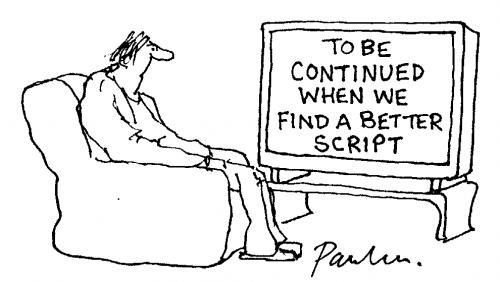